Mrs. Boshell’s Buzzworthy News
 September 23, 2024
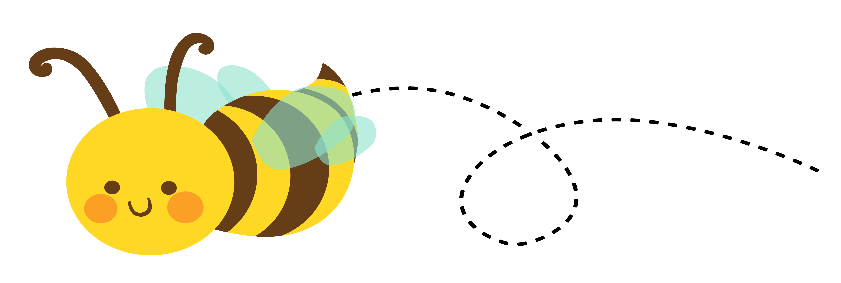 Hive Happenings
Spelling:  
/er/ spelled er, ir, ur and /or/ or, ore

Reading: 
 main ideas and details, making inferences
Grammar: 
Capitalization: first letter of a sentence
Math:
 adding 2 digit plus 2 digit numbers on a hundreds chart, open numberline 

Social Studies/Science: 
Johnny Appleseed, Apple lifecycle, seeds
Leader in Me:
Regulating my emotions
Important dates
September 27th- special snack
September 27th- spirit day-red, white, and blue
October 1st- Lead Night 5:30-7:00
October 1st-  vision screening
October 10th- Parent PE day
October 11th- 9 weeks ends
October 11th- ½ day for students
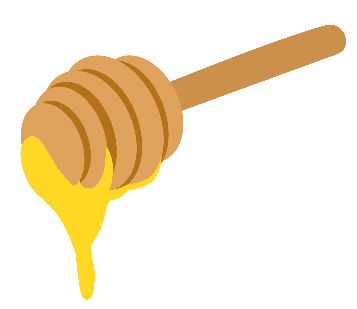 Sweet Reminders


Language Arts-
   September 27th - 1.5 reading comprehension test, spelling test, grammar test

Math-	
Wednesday- Topic 3 test


.
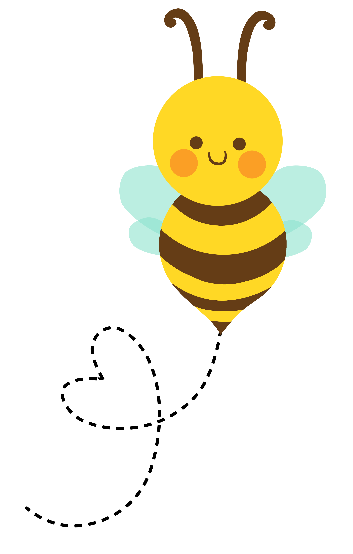 Busy Bee of the Week
Roger